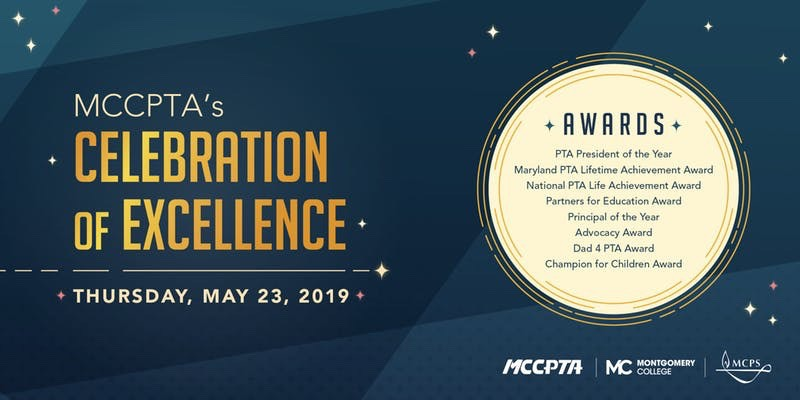 ?
The MCCPTA Awards Committee is pleased to announce the 2019 MCCPTA Award Winners!!The 2019 MCCPTA Award Winners are as follows...PTA President of the Year Kim Summers - Northwest High School Principal of the Year Brandi Heckert - Winston Churchill High SchoolMaryland PTA Lifetime Achievement Award Deneen Gordon - Parent Community Educator - Burnt Mills, Oakview and New Hampshire Estates  elementary schoolsNational PTA Life Achievement Award Jill Ortman-Fouse - Former Montgomery County BOE Member/Highland View ES PTA PresidentAdvocacy Award Mark Eckstein - MCCPTA LGBTQ Subcommittee ChairDad 4 PTA AwardMichael Miehl - Burnt Mills ES PTA PresidentPartners for Education Award Montgomery County Domestic Violence Coordinating Council Champion for Children Award Cynthia Simonson - MCCPTA VP of Education
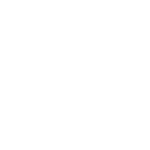 Tickets are $30RSVP NOWhttps://www.eventbrite.com/e/2019-mccpta-celebration-of-excellence-tickets-58921071511